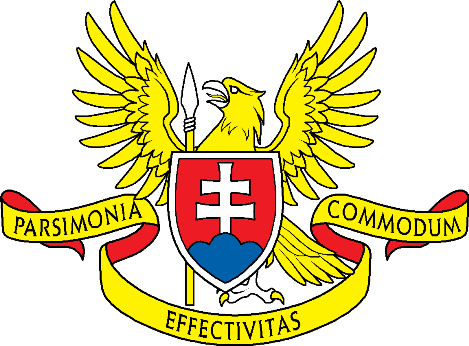 Public Discussion In Slovakia: Measuring Progress 
Using the Institute for Financial Policy´s  methodology



by
Juraj  Kolarovic



The Supreme Audit Office of the Slovak Republic
Najvyšší  kontrolný úrad Slovenskej republiky
Juraj Kolarovic, INTOSAI Working Group on Key National Indicators, Kuta, February, 24-26, 2014
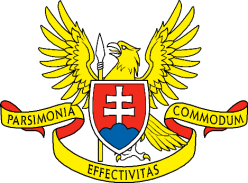 Public Discussion in Slovakia: 
Measuring Progress
I
II
III
I. Background 
  Introduction
  International practices
II. Discussed Target Areas
  Define relevant tasks
  Methodology & Examples
III. Conclusion
Juraj Kolarovic, INTOSAI Working Group on Key National Indicators, Kuta, February, 24-26, 2014
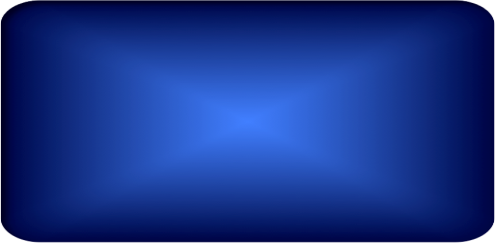 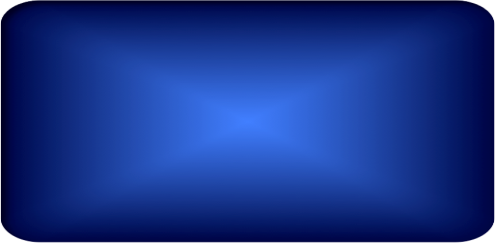 government 
transparency
information on the
government‘s activity
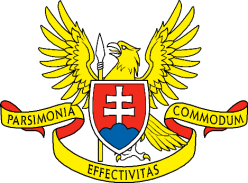 I. Background
Introduction 1/2
I
II
III
What is the purpose of public discussion?
Promote the pursuit of improving two major areas of interest :
Press on experts to define meaningful tasks to measure
government‘s performance and accountability
Juraj Kolarovic, INTOSAI Working Group on Key National Indicators, Kuta, February, 24-26, 2014
Which are major objectives of the public discussion ?
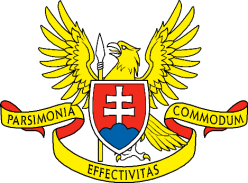 I. Background
Introduction 2/2
I
II
III
Strengthen
Improve quality in
decision-making processes
Ministries
efficiency
using defined indicators for
monitoring and evaluation
publishing relevant results
Juraj Kolarovic, INTOSAI Working Group on Key National Indicators, Kuta, February, 24-26, 2014
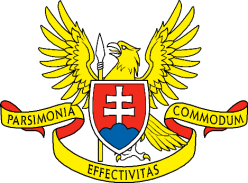 I. Background
International practices 1/3
I
II
III
The United States of America
The Government Performance and Results Act
Five-year
strategic plans

  results-oriented
goals
Annual 
performance
plans
  performance goals
  description of how
      goals are to be met 
and verified
Government
agencies
Annual Program Performance Reports
to review Agency´s  success or failure in meeting its goals
Juraj Kolarovic, INTOSAI Working Group on Key National Indicators, Kuta, February, 24-26, 2014
Portfolio Budget Statements
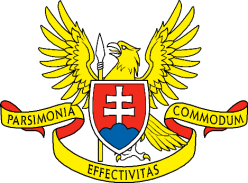 I. Background
International practices 2/3
I
II
Measurable goals for policies
III
The Commonwealth of Australia
Government 
  agencies
Each goal is including
Measures
  Programs comprising 1 - 3 Indicators
  Budget
Juraj Kolarovic, INTOSAI Working Group on Key National Indicators, Kuta, February, 24-26, 2014
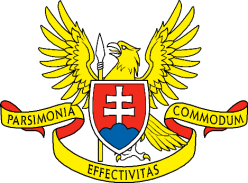 I. Background
International practices 3/3
I
II
III
Ministries
Measure progress & determine goals
Other OECD countries
Statutory duty to monitor progress using the indicators
is not centrally
determined
is not required
from all ministries
Juraj Kolarovic, INTOSAI Working Group on Key National Indicators, Kuta, February, 24-26, 2014
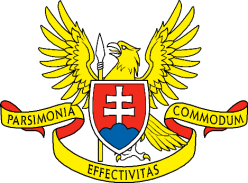 I
I. Background
II
III
I. Having efficiency results 
       is just one of the tools that
       potentially improve public
       administration and finances
II. Discussed Target Areas
  Define relevant tasks
  Methodology & Examples
III. Conclusion
Juraj Kolarovic, INTOSAI Working Group on Key National Indicators, Kuta, February, 24-26, 2014
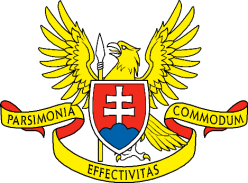 II. Discussed Areas of Interest
Task definition 1/4
I
II
III
Scheme for measuring progress in Slovakia
Levels
Sets of indicators for
I.
quality of life
II.
ministries
III.
ministerial programs
Juraj Kolarovic, INTOSAI Working Group on Key National Indicators, Kuta, February, 24-26, 2014
Major tasks of ministries
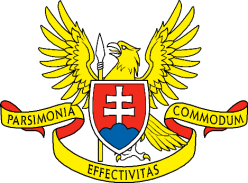 II. Discussed Areas of Interest
Task definition 2/4
I
II
III
Where is the basic problem?
Needed are the most appropriate indicators that have
relevance for the activity
of individual ministries
minimum interferences
among individual ministries
The indicators must clearly measure 
defined activities of individual ministries
Juraj Kolarovic, INTOSAI Working Group on Key National Indicators, Kuta, February, 24-26, 2014
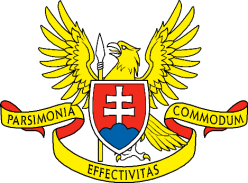 II. Discussed Area of Interest
Task definition 3/4
I
II
III
Result  
indicators for
Input  / output  
indicators for
Classification of indicators
quality of life
  ministries
ministerial programs
Hard 
indicators
Soft 
indicators
Alternative 
indicators
Juraj Kolarovic, INTOSAI Working Group on Key National Indicators, Kuta, February, 24-26, 2014
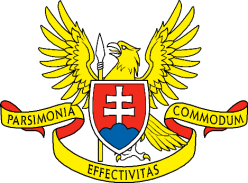 II. Discussed Areas of Interest
Task definition 4/4
I
II
III
Characteristics of the main indicators
Indicators
  should be
simple
relevant
motivative
comparable
reliable
In reality, it is quite problematic to select indicators
based on all of the above characteristics
Juraj Kolarovic, INTOSAI Working Group on Key National Indicators, Kuta, February, 24-26, 2014
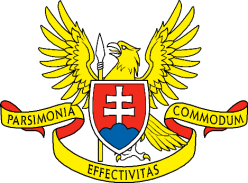 Comparing decomposition of
Slovak GDP with the EU-15 average
II. Discussed Areas of Interest
Methodology 1/7
I
II
III
I. Level 
Indicators for the quality of life
Setting indicators for quality of life
Identifying priority areas
Juraj Kolarovic, INTOSAI Working Group on Key National Indicators, Kuta, February, 24-26, 2014
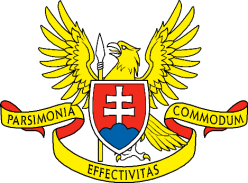 II. Discussed Areas of Interest
Methodology 2/7
I
II
III
I. Level – Example 1/3
Comparing decomposition of GDP
GDP
  per 
  capita
Labour
  productivity
capital formation
total factor productivity
others
unemployment rate
employment of 
young people (15-24)
female & male (25-54)
older people (55-64)
hours worked
Labour
 market
Demography
Juraj Kolarovic, INTOSAI Working Group on Key National Indicators, Kuta, February, 24-26, 2014
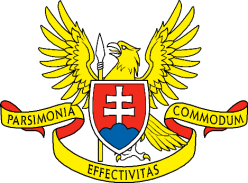 II. Discussed Areas of Interest
Methodology 3/7
I
II
III
I. Level – Example 2/3
Identifying priority areas
Approach to increasing quality of life
Education, science, research, innovation
Health
Employment, social inclusion
Transport infrastructure,
telecommunications
Business environment
Transparent conditions 
and law enforcement
Modern public administration
Fiscal, environmental and social sustainability



,
Juraj Kolarovic, INTOSAI Working Group on Key National Indicators, Kuta, February, 24-26, 2014
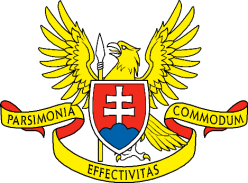 II. Discussed Areas of Interest
Methodology 4/7
I
II
III
I. Level – Example 3/3
Setting quality of life indicators
Education, science,
            research, innovation
1st priority area
7th priority area
Transparent
     conditions
       and law
   enforcement
PISA
 School drop-out rate
 Tertiary education attainment
 Citations per researcher
 Gross domestic expenditure 
  on research and development
 High-tech export
Corruption
Juraj Kolarovic, INTOSAI Working Group on Key National Indicators, Kuta, February, 24-26, 2014
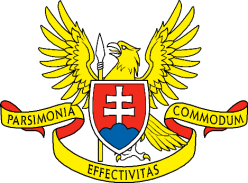 II. Discussed Areas of Interest
Methodology 5/7
I
II
III
II. Level
Indicators for ministries
Nth guality of life 
indicator
1st quality of life 
indicator
Indicators for
ministry or ministries
Indicators for
ministry or ministries
The results obtained for one ministry
 cannot be influenced by the activity of another ministry
Juraj Kolarovic, INTOSAI Working Group on Key National Indicators, Kuta, February, 24-26, 2014
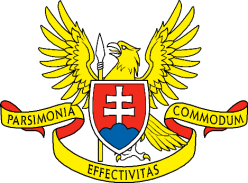 II. Discussed Areas of Interest
Methodology 6/7
I
II
III
II. Level - Example
Indicators for ministries
Proposed basic approach for the Ministry of health
Ministry of
health
Euro health consumer index  
 Premature mortality rate ...
Healthy 
life 
years
Ministry of
environment
Environmental
performance index
Ministry of
education, science,
research and sport
Citations per researcher
indicator
Juraj Kolarovic, INTOSAI Working Group on Key National Indicators, Kuta, February, 24-26, 2014
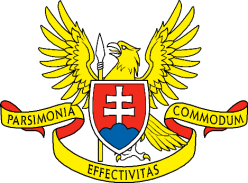 II. Discussed Areas of Interest
Methodology 7/7
I
Indicators for ministries
II
III
Quality of life indicators
III. Level
Indicators for ministerial programs
Input and output indicators for program budgeting
Program budgeting uses 
input and output indicators as a tools 
to make government more results-oriented
Juraj Kolarovic, INTOSAI Working Group on Key National Indicators, Kuta, February, 24-26, 2014
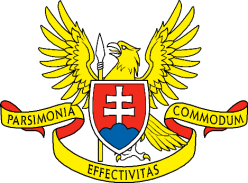 I
II. Discussed Areas of Interest
II
III
I. Having efficiency results 
       is just one of the tools that
       potentially improve public
       administration and finances
ÍI.  There is no empirical 
      evidence  for significant
      relationship of program
      budgeting to fiscal policy
III. Conclusion
Juraj Kolarovic, INTOSAI Working Group on Key National Indicators, Kuta, February, 24-26, 2014
Public discussion in Slovakia: Measuring progress
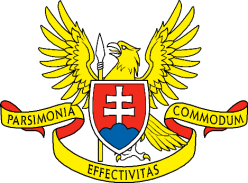 III. Conclusion
I
II
III
There is an initial proposal to improve 
decision-making in public administration

Existing sets of indicators 
in the strategy documents and program budgeting 
still need further development to measure real progress
in improving the efficiency of public administration
Juraj Kolarovic, INTOSAI Working Group on Key National Indicators, Kuta, February, 24-26, 2014
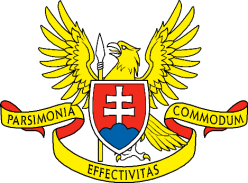 III. Conclusion
I
II
III
Спасибо за ваше внимание
Thank you for your attention
Juraj Kolarovic, INTOSAI Working Group on Key National Indicators, Kuta, February, 24-26, 2014